I   LOVE   PAINTING
Hola…I’m Riccardo Bentivegna  I ‘m 14  years old… this is one of drawings, I like painting with fingers like the famous painter Pollock
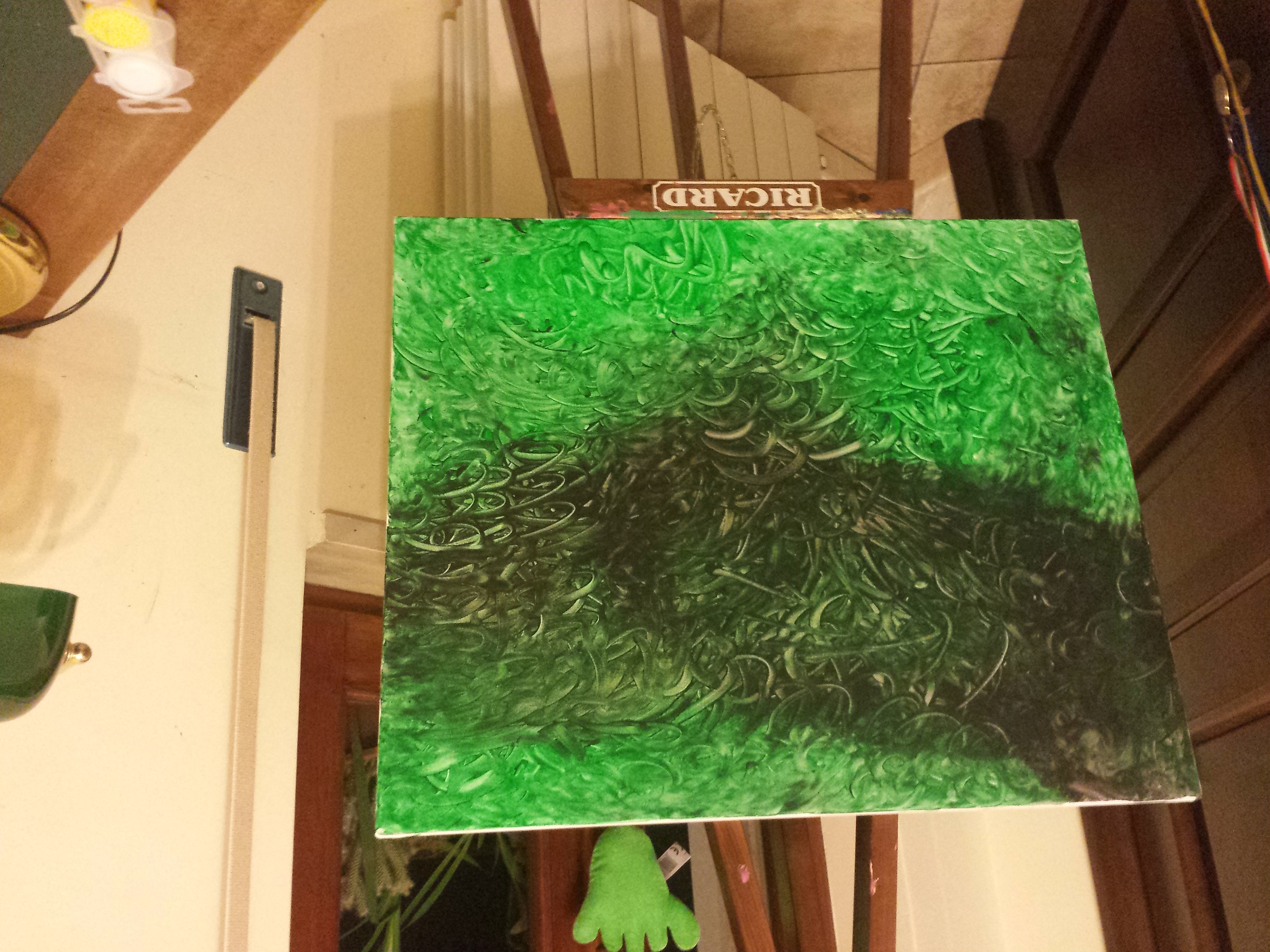 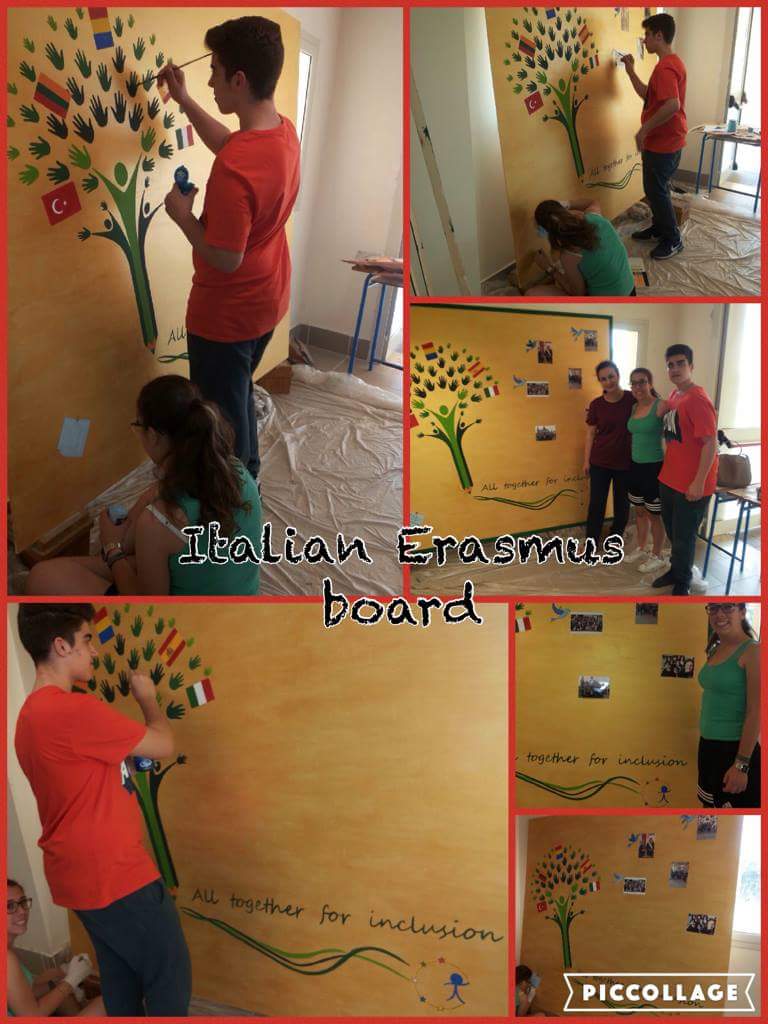 As you can see I am  not alone…there were Giulio Nisi and Cristina Trombetta. 
Maybe you met them in Romania …we work all together for a week and we have to say thank you to our teacher  Rosanna Leonardi because she was nice and patient with us……
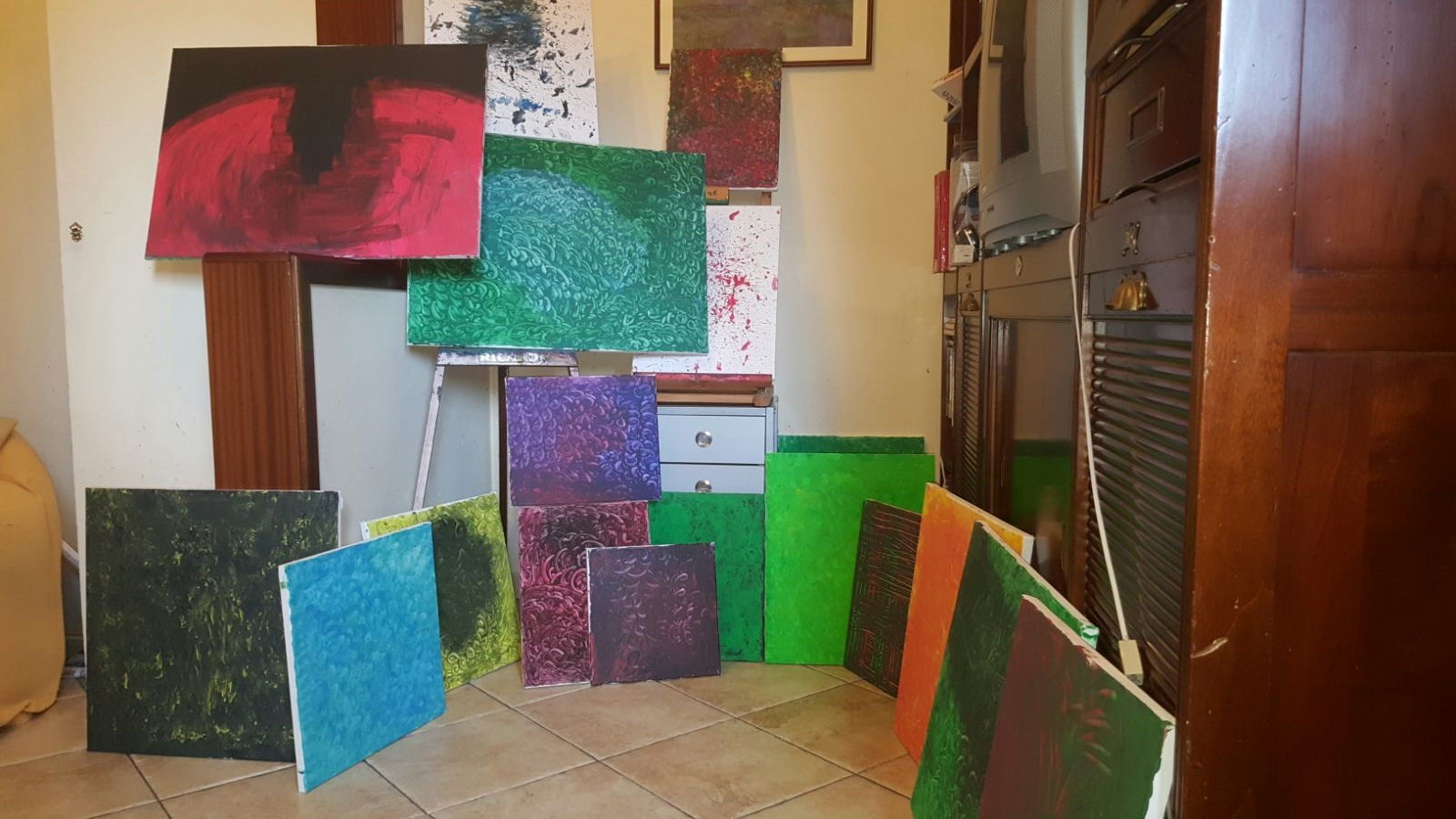 AT WORK
WE ARE WAITING FOR YOU TO ADD YOUR PICS IN THE Erasmus corner!I hope that you like it…that’s all Folks………!
Riccardo bentivegna2° c-CLASSICOi.i.s. « concetto marchesi»mascalucia-italy
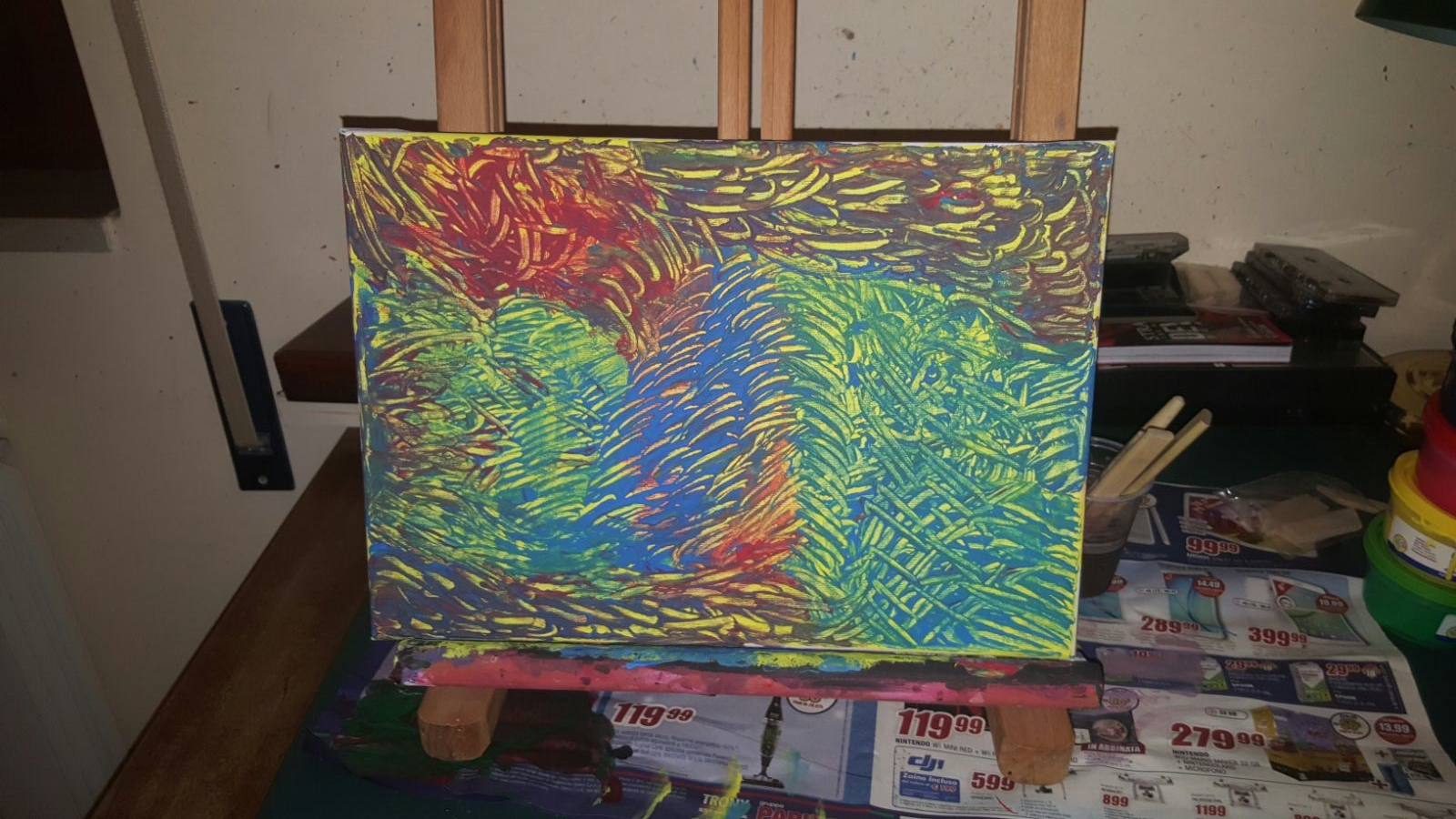